Oculogyric crisis in a 10 year old girl
Teaching NeuroImages
Neurology
Resident and Fellow Section
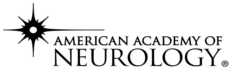 © 2018 American Academy of Neurology
Vignette
A 10-year-old girl with infantile-onset hypotonia and motor delay presented with a 6-year history of paroxysmal episodes of involuntary upward gaze with preserved consciousness. 
These episodes occurred multiple times a day and increased during fatigue or fever. 
At the age of three, she had a history of five episodes of fasting induced hypoglycemic seizures. 
She had bradykinesia and limb dystonia. 
Her younger brother was similarly affected.
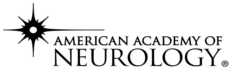 Suthar et al.
© 2018 American Academy of Neurology
Video
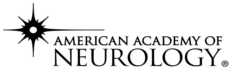 Suthar et al.
© 2018 American Academy of Neurology
[Speaker Notes: Video1. Paroxysmal, involuntary, sustained upturning of eye balls in a 10-year-old girl suggestive of oculogyric crisis. In addition, she has ‘V’ shaped upper lip, open mouth, tongue protrusion and retropulsion of neck during these episodes. Consciousness is preserved, and she remained responsive during the episode.]
Oculogyric crisis in a 10 year old girl
A diagnosis of Amino acid Decarboxylase deficiency was confirmed by a pathogenic homozygous variation in the exon 5 (c.475G>A p.Ala159Thr) of Dopamine decarboxylase gene. 
Treatment with levodopa, pyridoxine, folinic acid, and trihexphenadyl resulted in clinical benefit.(1) 
Other early-onset neurotransmitter disorders with recurrent oculogyric crises include; sepiapterin reductase deficiency, tyrosine hydroxylase deficiency, and dopamine transporter defects.(2)
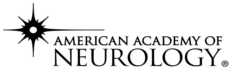 Suthar et al.
© 2018 American Academy of Neurology
[Speaker Notes: References
1. Brun L, Ngu LH, Keng WT, Ch'Ng GS, Choy YS, Hwu WL, et al. Clinical and biochemical features of aromatic L-amino acid decarboxylase deficiency. Neurology. 2010;75:64-71.

2. Kurian MA, Gissen P, Smith M, Heales SJ, Clayton PT. The monoamine neurotransmitter disorders: an expanding range of neurological syndromes.Lancet Neurol. 2011;10:721-33.]